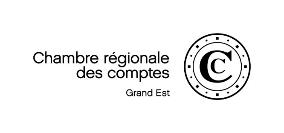 Réalisation des contrôles 
par la 
chambre régionale des comptes
Le contrôle des comptes et de la gestion
Les collectivités locales (communes, départements, régions….)
Des établissements publics divers (SDIS, centres de gestion….)
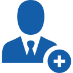 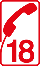 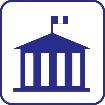 Les offices publics de l’habitat
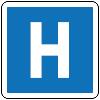 Les
hôpitaux
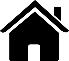 Un contrôle qui s’exerce dans un vaste champ d’investigation
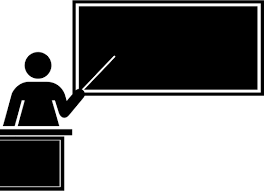 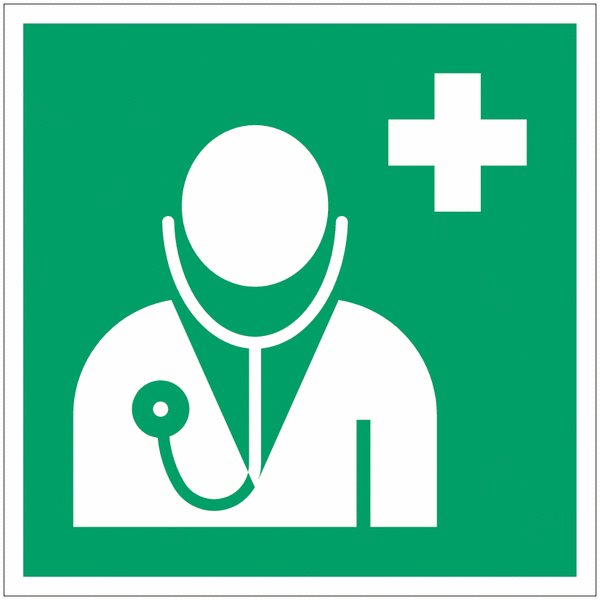 Les organismes privés à caractère sanitaire ou médico social  (cliniques, EHPAD,…)
Les établissements publics locaux d’enseignement
Les chambres de commerce et d’industrie
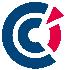 2
Initiation aux marchés publics
Le contrôle des comptes et de la gestion
Répond à trois questions sur la gestion des organismes concernés :
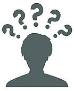 Afin d’assurer l’information des citoyens
(art 15 de la Déclaration des Droits de l’Homme et du Citoyen)
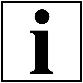 3
Initiation aux marchés publics
Le déroulement d’un contrôle de la gestion
Respect des grands principes des juridictions financières
4
Initiation aux marchés publics
Le déroulement d’UN contrôle de la gestion
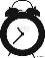 Une procédure de  plus de15 mois
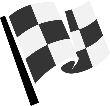 5
Initiation aux marchés publics
Le déroulement d’UN contrôle de la gestion
6
Initiation aux marchés publics
Le contrôle budgétaire
Objectif: contribuer à l’équilibre des finances locales 

Sur saisine extérieure uniquement (préfet, comptable public ou parfois tiers), la CRC apporte une expertise en cas notamment de:

budget non voté 
budget voté en déséquilibre
Déficit important
dette non honorée et non inscrite au budget

Sur la base de l’avis de la chambre, le pouvoir de décision finale appartient au préfet.
7
Initiation aux marchés publics
Le déroulement d’un contrôle budgétaire
Procédure contradictoire
Entretiens avec l’élu local (l’ordonnateur) 
pour vérifier les problèmes invoqués dans la saisine et recueillir ses observations
Contradiction à respecter dans des délais contraints (30 jours)

Indépendance
Analyse impartiale des données 
collectées auprès des parties prenantes
Propositions de solutions dans un rapport détaillé 

Collégialité
Les magistrats délibèrent
La chambre rend un « avis », le transmet 
aux parties prenantes et le publie sur son site
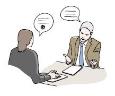 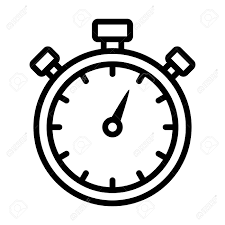 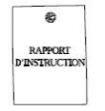 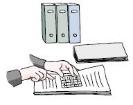 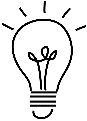 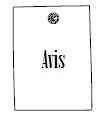 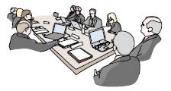 Le jugement des comptes
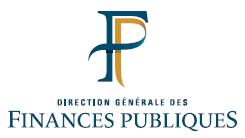 De toute personne, relevant ou non de l’administration, procédant indûment à la manipulation de deniers publics (gestion de fait)
Des comptables publics désigné par l’administration (comptables patents)
9
Initiation aux marchés publics
Le jugement des comptes
Le Conseil d’Etat est juge de cassation de toutes les juridictions administratives.
La CRC est une juridiction administrative spécialisée et indépendante, qui ne juge ni au pénal, ni au civil.
L’instruction du jugement des comptes
Le procureur ne retient pas de charge.
Décharge de la gestion du comptable
11
Initiation aux marchés publics
L’instruction du jugement des comptes
Les comptables sont tenus de fournir annuellement leurs compte.  Le magistrat instructeur dispose de tout pouvoirs d’investigations :
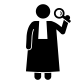 peut se faire communiquer d’autorité les pièces qu’il juge nécessaire par le comptable public ou des tiers sous peine de sanctions pénales
peut examiner les comptes sur place (déplacement chez le comptable)
peut examiner les comptes sur pièces (dématérialisation très avancée)
12
Initiation aux marchés publics
Le jugement des comptes: L’audience
L’audience est publique, en présence:

de magistrats du siège (3 minimum),
Du magistrat rapporteur, qui présente l’affaire et propose des solutions à la formation de jugement
du procureur financier, qui donne son avis par des conclusions
des comptables et ordonnateurs, qui peuvent intervenir à l’audience directement ou par l’intermédiaire d’un avocat. 



A l’issue de l’audience, la formation de jugement arrête sa position dans le cadre d’un délibéré (non public) et rend un jugement (public) en premier ressort. 
Appel possible devant la Cour des comptes
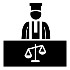 Les suites du jugement des comptes
14
Initiation aux marchés publics